80/20 – THINK! What do you NEED to cover with your set
Specialised Cells
Do now activity: Label the following parts of an animal and plant cell:
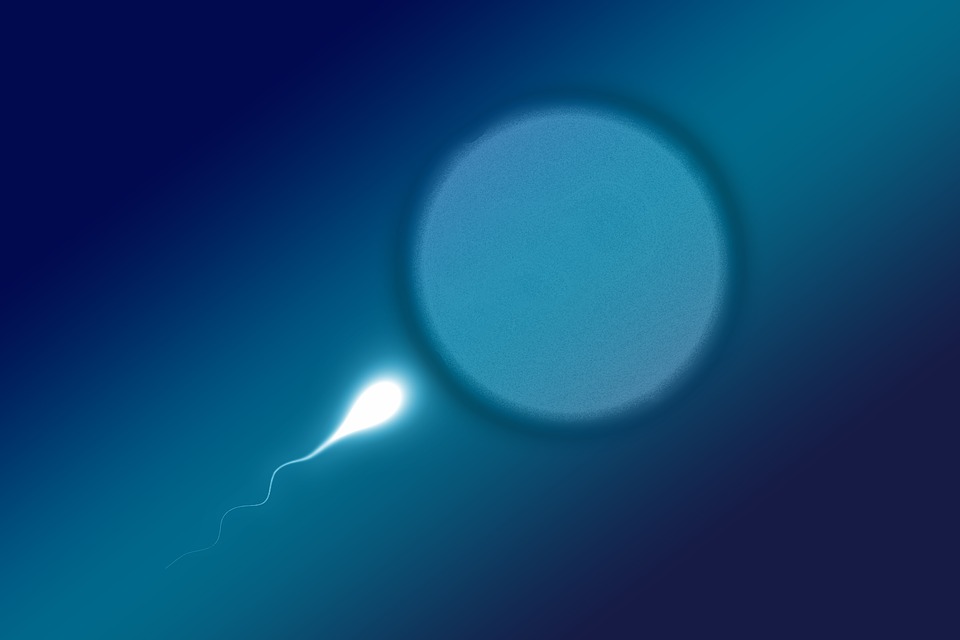 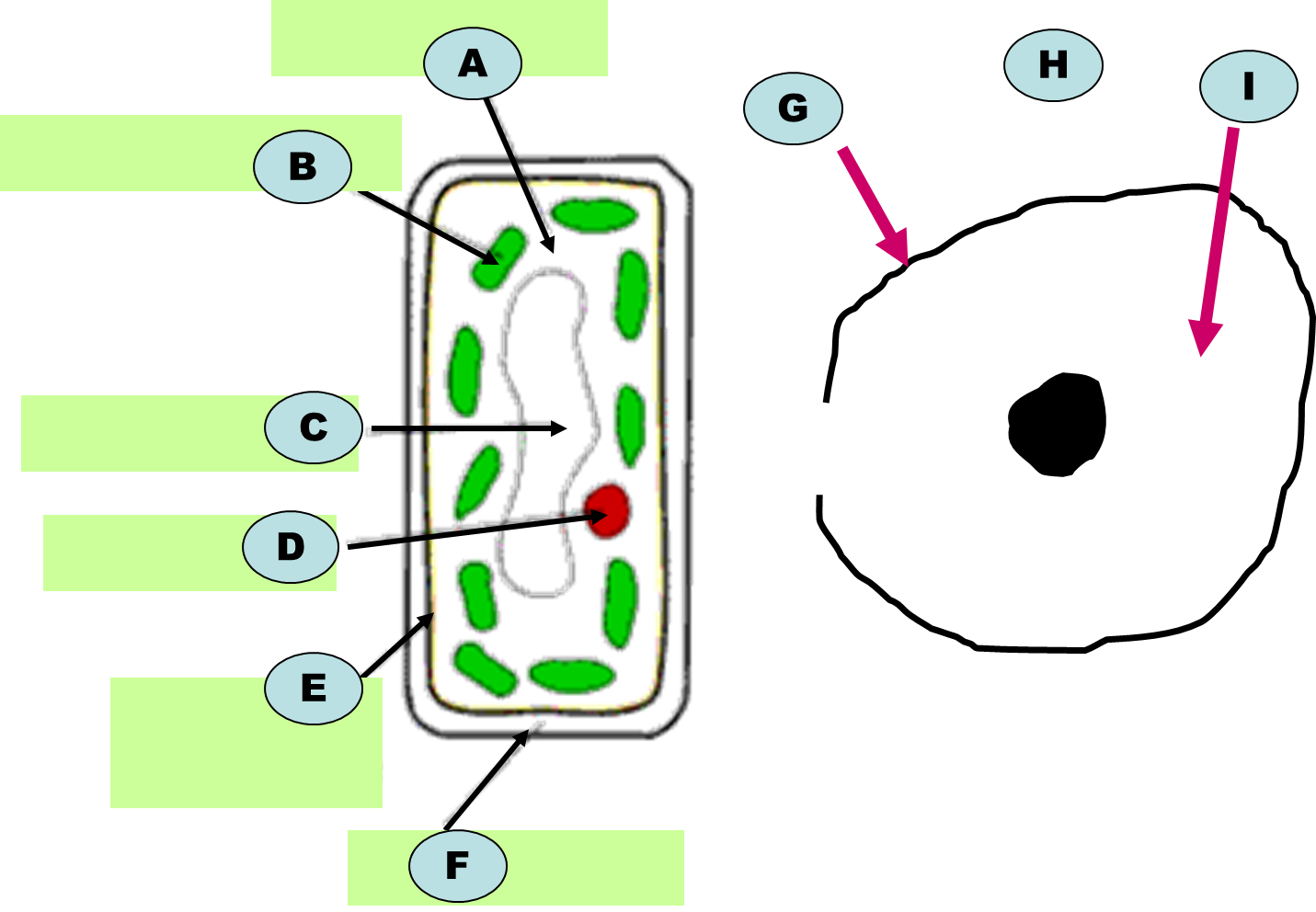 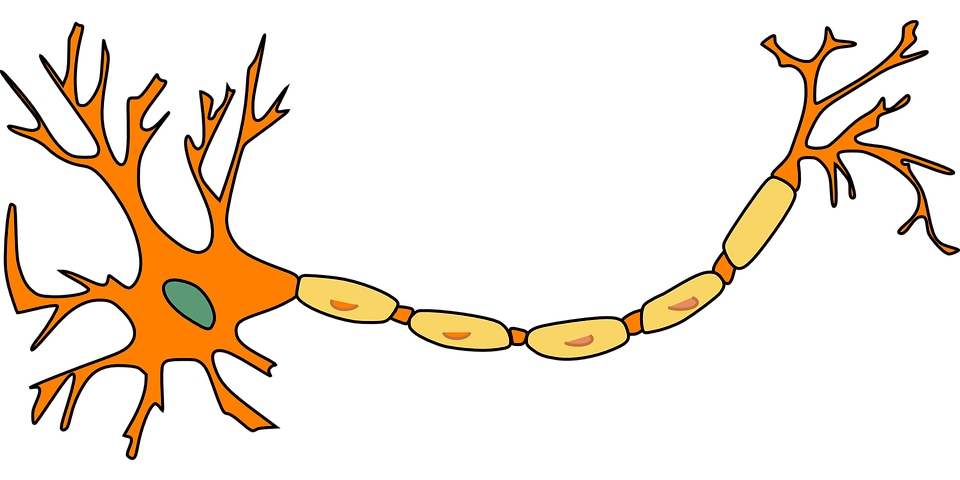 Progress indicators
GOOD PROGRESS:
Recall what a specialised cell is

Describe examples of specialised plant and animals cells
OUTSTANDING PROGRESS:
Explain how some cells are adapted for their function
Specialised Cells
Specialised...
Q: What is a specialised cell?
Q: What does specialised mean??
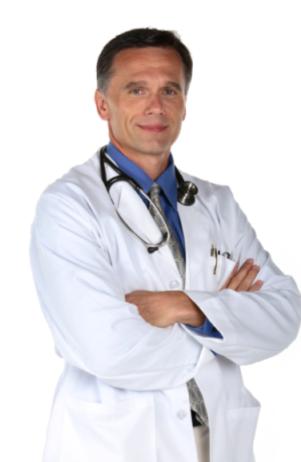 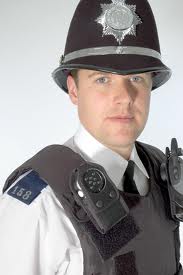 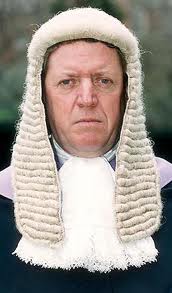 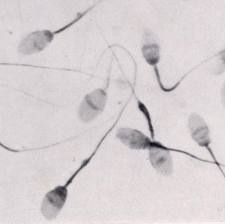 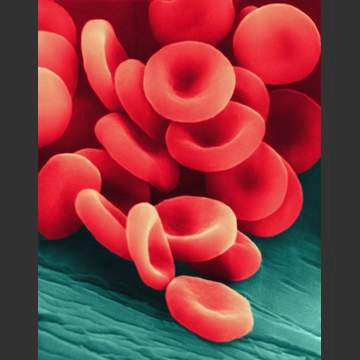 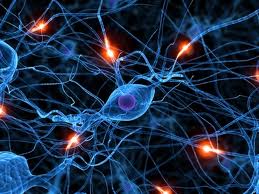 A: A cell that has a special shape and features that help it to do it’s job
A: Something that is designed to do a particular job
There are lots of different types of specialised cells found in animals and plants.
Task: Watch the video, try to note down as many specialised cells as you can and identify whether they are found in an animal or a plant.
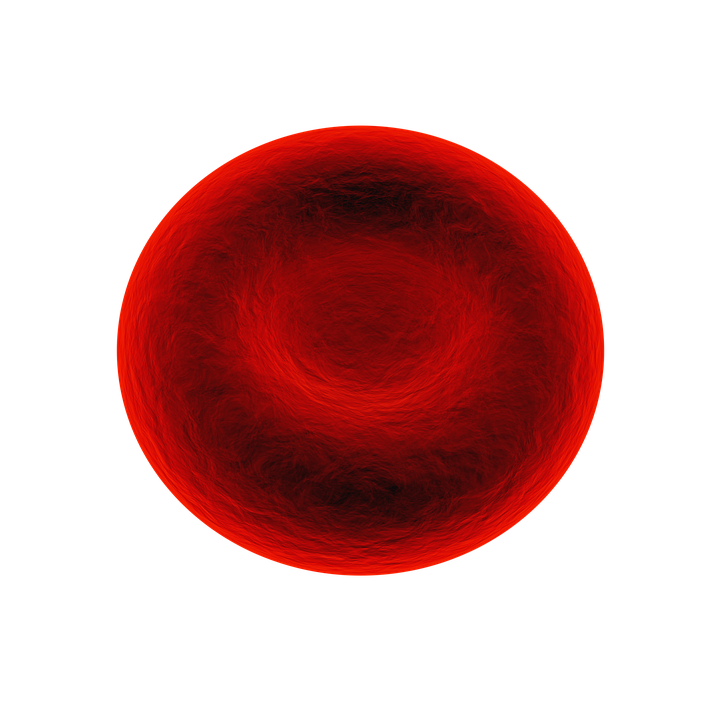 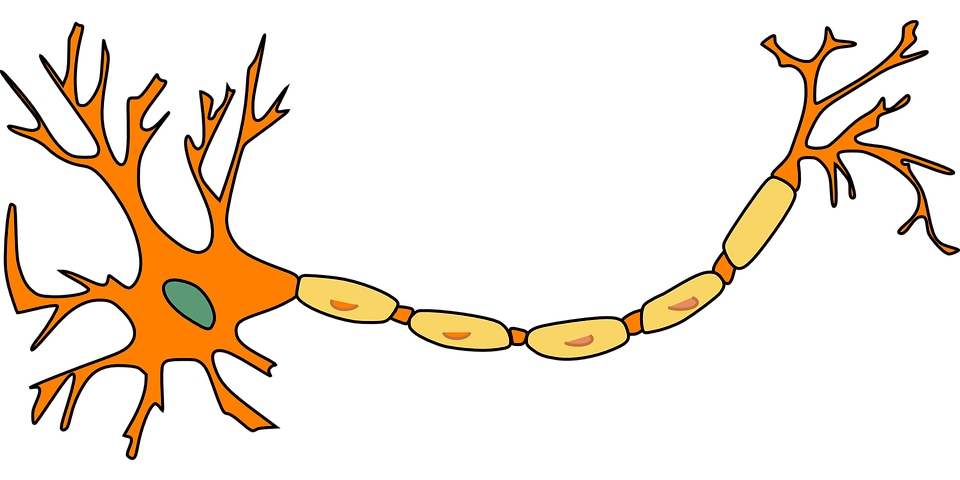 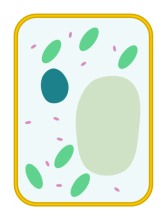 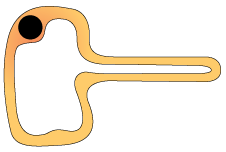 https://www.youtube.com/watch?v=u87QpOOkdxI
Self-assessment:
Ciliated cell
Sperm cell
Nerve Cell
Specialised Cells
Palisade Cell
Root Hair Cell
Red Blood Cell
Ovum (Egg Cell)
Xylem Vessel
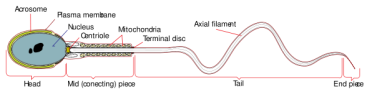 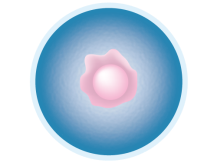 Task: Use the information on slide 8 and 9 to complete the table on slide 10.
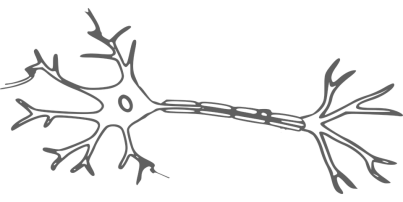 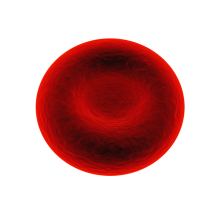 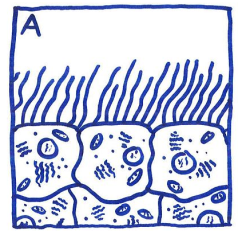 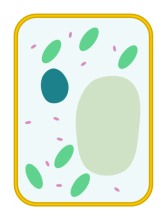 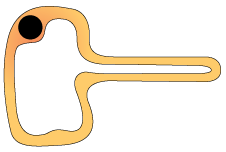 [Speaker Notes: Ciliated cell: By Esaah6 (Own work) [CC BY-SA 3.0 (https://creativecommons.org/licenses/by-sa/3.0)], via Wikimedia Commons]
Nerve Cell
Red Blood Cell
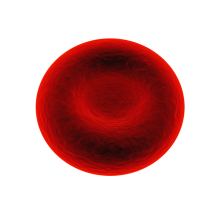 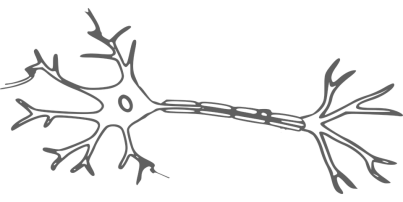 Structure:

  Large surface area to hold lots of haemoglobin so oxygen can be carried
  Has no nucleus to make room for more oxygen
  Disk-shape to fit through narrow blood vessels

Function:

  Carries oxygen to respiring cells
Structure

  Very long, elongated cells
  Nerve cells have branched at either end to make connections with many other nerve cells

Function

  To carry electrical nerve impulses around your body
Sperm Cell
Egg Cell
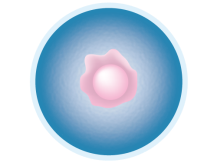 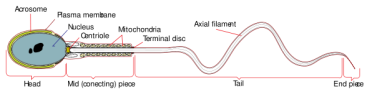 Structure:

  Long tail to swim towards the egg cell
  Lots of mitochondria near tail to release energy to aid swimming
  Enzymes in the head of cell to digest outer layer of the egg cell 

Function:

  To swim towards the egg cell to fertilise it
Structure

  Contains vesicles of fat and other nutrients which acts as a food source for the developing embryo 
  Mitochondria to provide energy for cell division

Function

  To be fertilised by the sperm cell
[Speaker Notes: Ciliated cell: By Esaah6 (Own work) [CC BY-SA 3.0 (https://creativecommons.org/licenses/by-sa/3.0)], via Wikimedia Commons
Images: Animal cell & plant cell by domdomegg licensed under CC-by-SA 4.0]
Ciliated Epithelial Cell
Structure:

  Lots of tiny hairs called cilia line the sirface of these cells

Function:

  Cilia hairs sweep mucus containing trapped dirt/pathogens back up to the throat
  Stop lung/respiratory damage
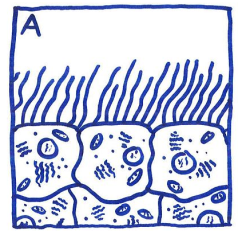 Palisade Cell
Root Hair Cell
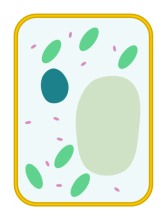 Structure:

  Large surface area to absorb large amount of sunlight
 Lots chloroplasts to increase sites of photosynthesis

Function:

  To trap sunlight, carry out photosynthesis and generate food for the plant
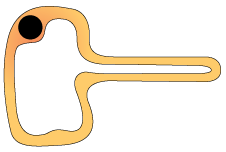 Structure

  Large surface area
  Thin cell wall so water can pass through easily

Function

  To be absorb minerals and water from the soil through the roots
[Speaker Notes: Ciliated cell: By Esaah6 (Own work) [CC BY-SA 3.0 (https://creativecommons.org/licenses/by-sa/3.0)], via Wikimedia Commons
Images: Animal cell & plant cell by domdomegg licensed under CC-by-SA 4.0]
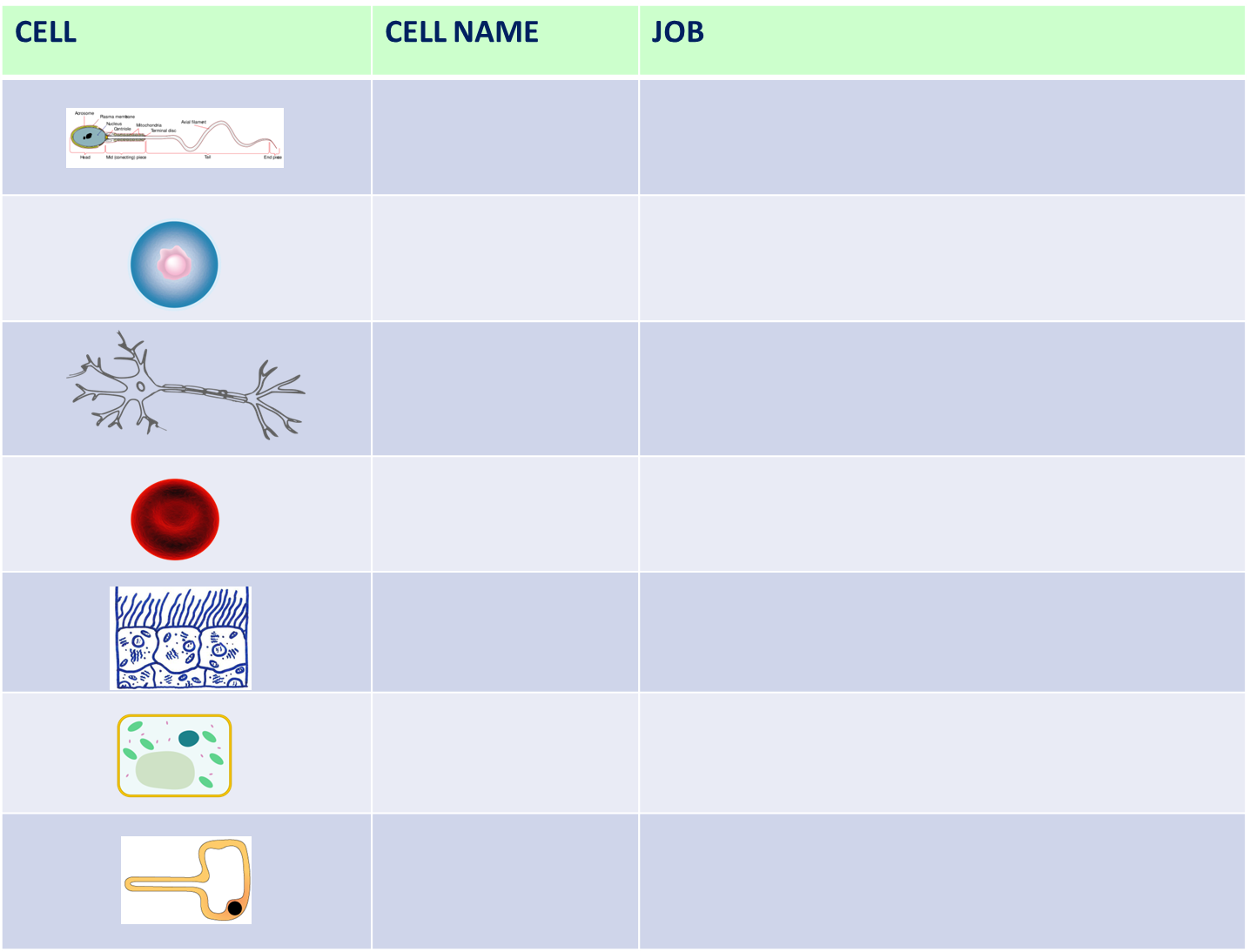 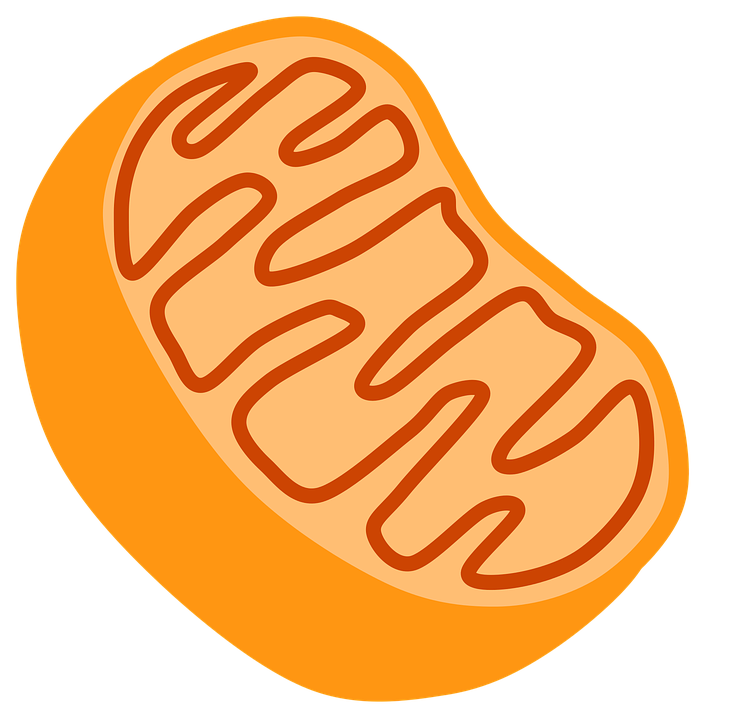 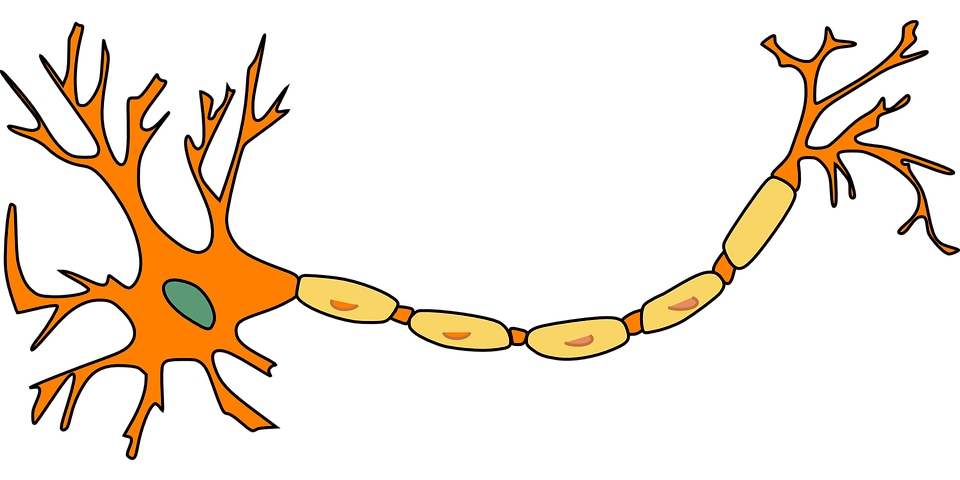 Assessment Task
Task: Answer the following exam style questions:
Name three organelles present in plant cells but not present in animal cells								(3 marks)

Which type of specialised cell has a tail in order to swim
							(1 mark)

Describe how a red blood cell is adapted for it’s function
						     	(2 marks)

Many cells need oxygen in order to survive, for which process is oxygen needed for?					(1 mark)
Self-assessment:

Vacuole, chloroplast & cell wall.

A sperm cell has a tail in order to swim to the egg cell.

A red blood cell has no nucleus which means it can carry more oxygen, a red blood cell also has a disk shape so that it can fit through narrow blood vessels, it also has a large surface area to absorb more oxygen.

Oxygen is needed by cells in order to carry out respiration.
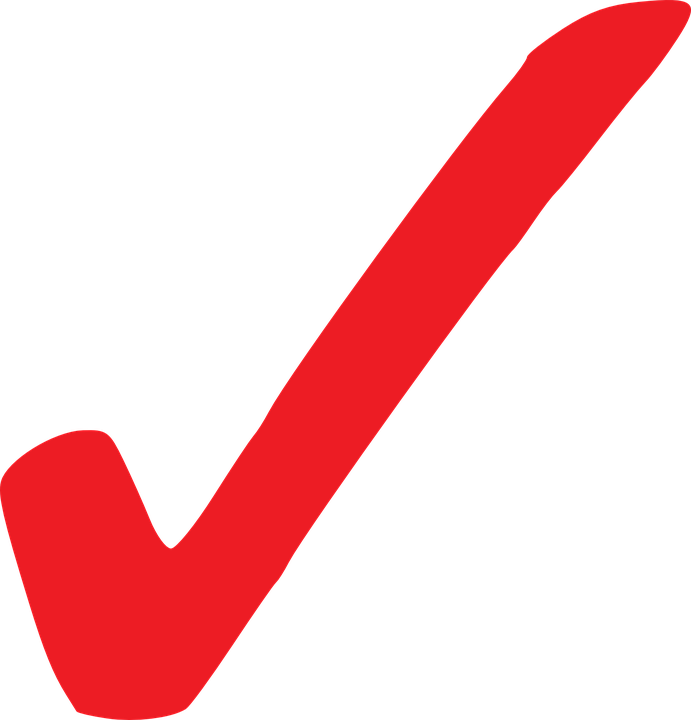 Specialised Cells - Job Advert
Task: Write a job description for one of the specialised cells we have been looking at today.
Example:
WANTED!! A messenger who is RAPID at delivering messages!

Must be:  
Extremely efficient at delivering signals
Long and thin so messages are able to reach all over the body
Plenary ~ Copy & Complete:
Specialised cells have special features/structures which allow them to carry out their functions.  

Red blood cells carry oxygen around the body, palisade cells are packed full of chloroplasts to carry out photosynthesis.  

Sperm cells have streamlined head and long tails which helps it to swim to towards the egg cell.
____________ cells have special _________ which allow them to carry out their functions.  

Red blood cells carry __________ around the body, palisade cells are packed full of __________ to carry out ____________.  

Sperm cells have streamlined head and long ________ which helps it to swim to towards the _______ cell.
Plenary – What have you learnt
today? Tweet a message – remember only 140 characters! #keywords
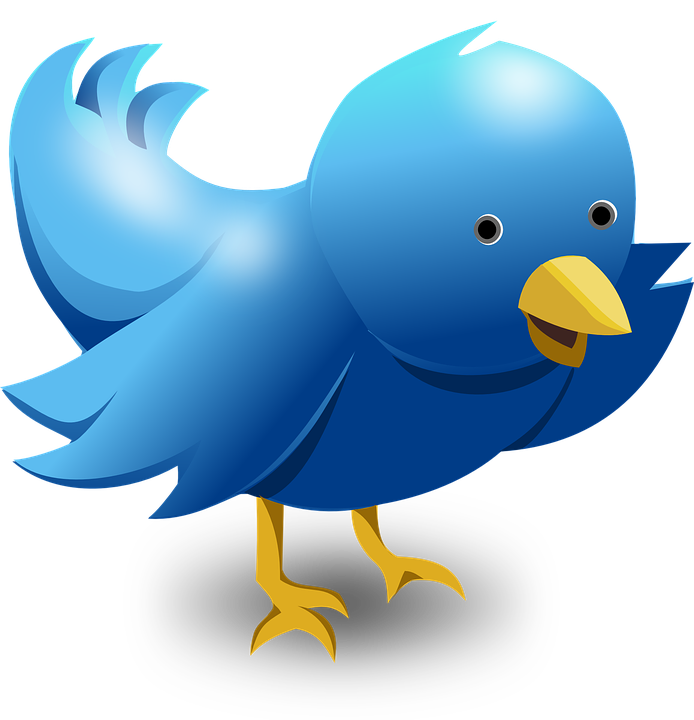 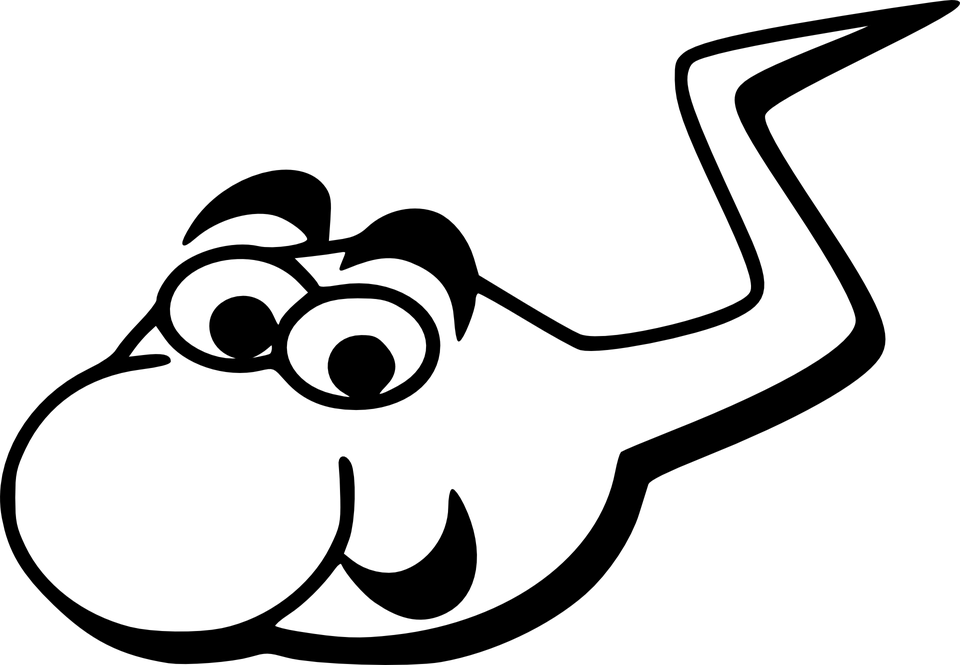 Resources
Nerve Cell
Red Blood Cell
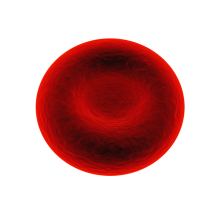 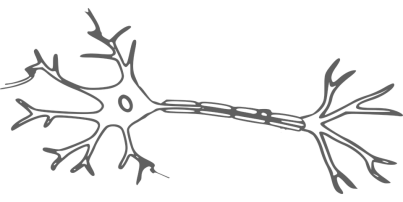 Structure:

  Large surface area to hold lots of haemoglobin so oxygen can be carried
  Has no nucleus to make room for more oxygen
  Disk-shape to fit through narrow blood vessels

Function:

  Carries oxygen to respiring cells
Structure

  Very long, elongated cells
  Nerve cells have branched at either end to make connections with many other nerve cells

Function

  To carry electrical nerve impulses around your body
Sperm Cell
Egg Cell
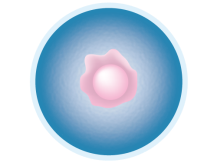 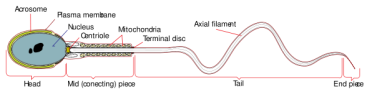 Structure:

  Long tail to swim towards the egg cell
  Lots of mitochondria near tail to release energy to aid swimming
  Enzymes in the head of cell to digest outer layer of the egg cell 

Function:

  To swim towards the egg cell to fertilise it
Structure

  Contains vesicles of fat and other nutrients which acts as a food source for the developing embryo 
  Mitochondria to provide energy for cell division

Function

  To be fertilised by the sperm cell
[Speaker Notes: Ciliated cell: By Esaah6 (Own work) [CC BY-SA 3.0 (https://creativecommons.org/licenses/by-sa/3.0)], via Wikimedia Commons
Images: Animal cell & plant cell by domdomegg licensed under CC-by-SA 4.0]
Ciliated Epithelial Cell
Structure:

  Lots of tiny hairs called cilia line the sirface of these cells

Function:

  Cilia hairs sweep mucus containing trapped dirt/pathogens back up to the throat
  Stop lung/respiratory damage
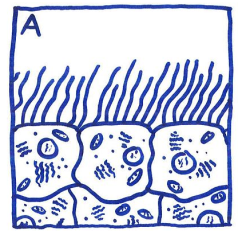 Palisade Cell
Root Hair Cell
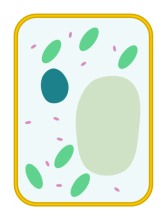 Structure:

  Large surface area to absorb large amount of sunlight
 Lots chloroplasts to increase sites of photosynthesis

Function:

  To trap sunlight, carry out photosynthesis and generate food for the plant
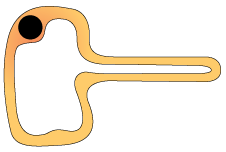 Structure

  Large surface area
  Thin cell wall so water can pass through easily

Function

  To be absorb minerals and water from the soil through the roots
[Speaker Notes: Ciliated cell: By Esaah6 (Own work) [CC BY-SA 3.0 (https://creativecommons.org/licenses/by-sa/3.0)], via Wikimedia Commons
Images: Animal cell & plant cell by domdomegg licensed under CC-by-SA 4.0]
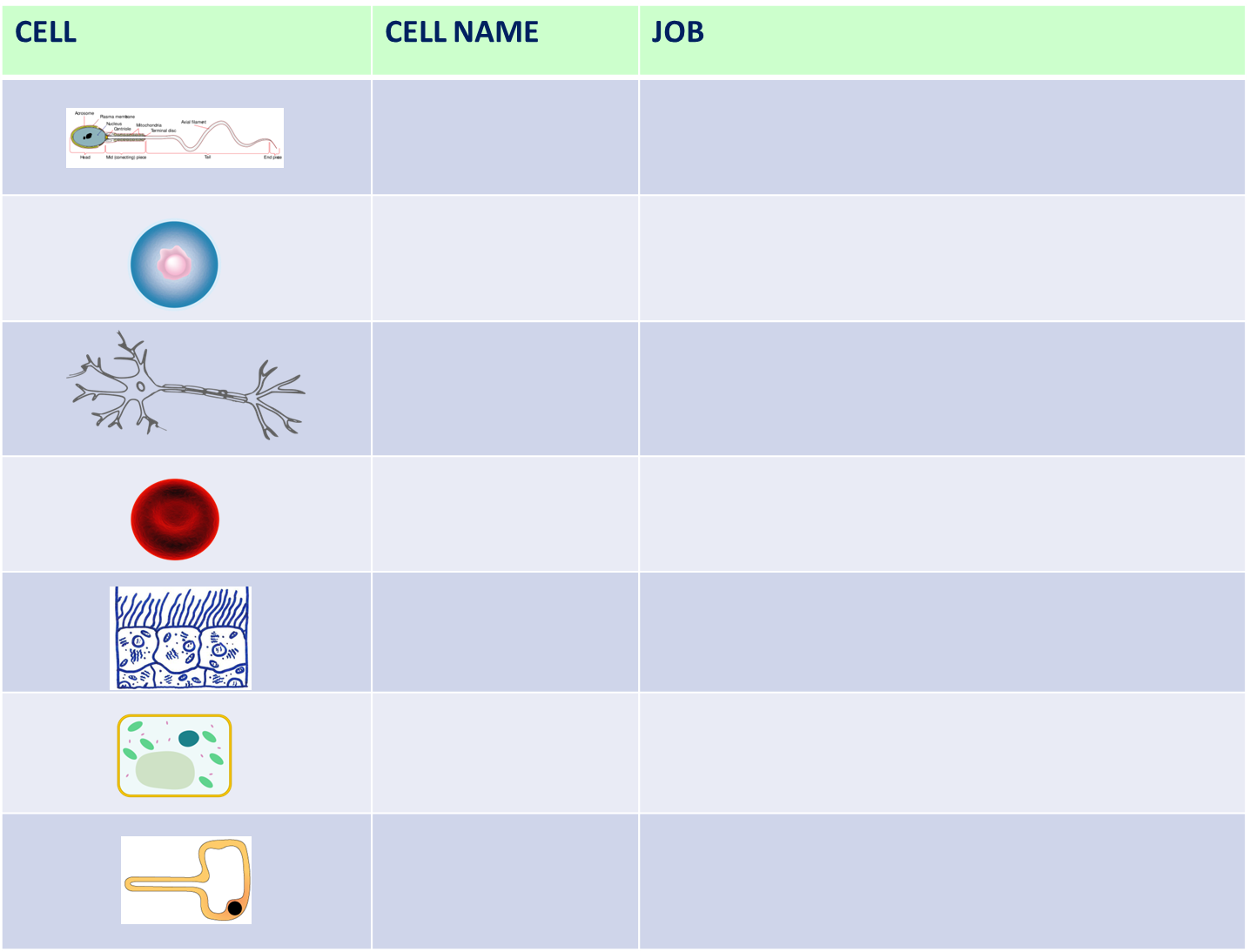